Gen Mühendisliği ve Veteriner Hekimlikte Biyoteknoloji
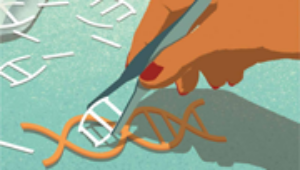 Doç. Dr. Bengi ÇINAR KUL
Genetik mühendisliği, genetik analiz yapmak ya da istenilen özellikte canlıları geliştirmek amacıyla bir tür içinde veya farklı türlere ait organizmaların DNA’ları üzerinde sistemli olarak yapılan işlemleri içermektedir.
Genetik Mühendisliği, Alternatif İsimler:
rekombinant DNA teknolojisi,
 gen klonlaması, 
DNA klonlaması, 
genetik manipulasyon/modifikasyon
Rekombinant DNA teknolojisi
Rekombinant DNA terimi, doğal olarak bir arada bulunması mümkün olmayan DNA moleküllerinin kombinasyonunu ifade eder.
Kendi türü haricinde bir türden gen aktarılarak belirli özellikleri değiştirilmiş canlıya transgenik denir.
bir genomda binlerce gen arasından tek bir genin ayrıştırılmasını ve bu genin klonlanmış DNA molekülü olarak büyük miktarlarda üretilmesini mümkün kılmaktadır. 
Bu teknoloji, bir genin potansiyel olarak
   sınırsız miktarda üretilmesini amaçlar
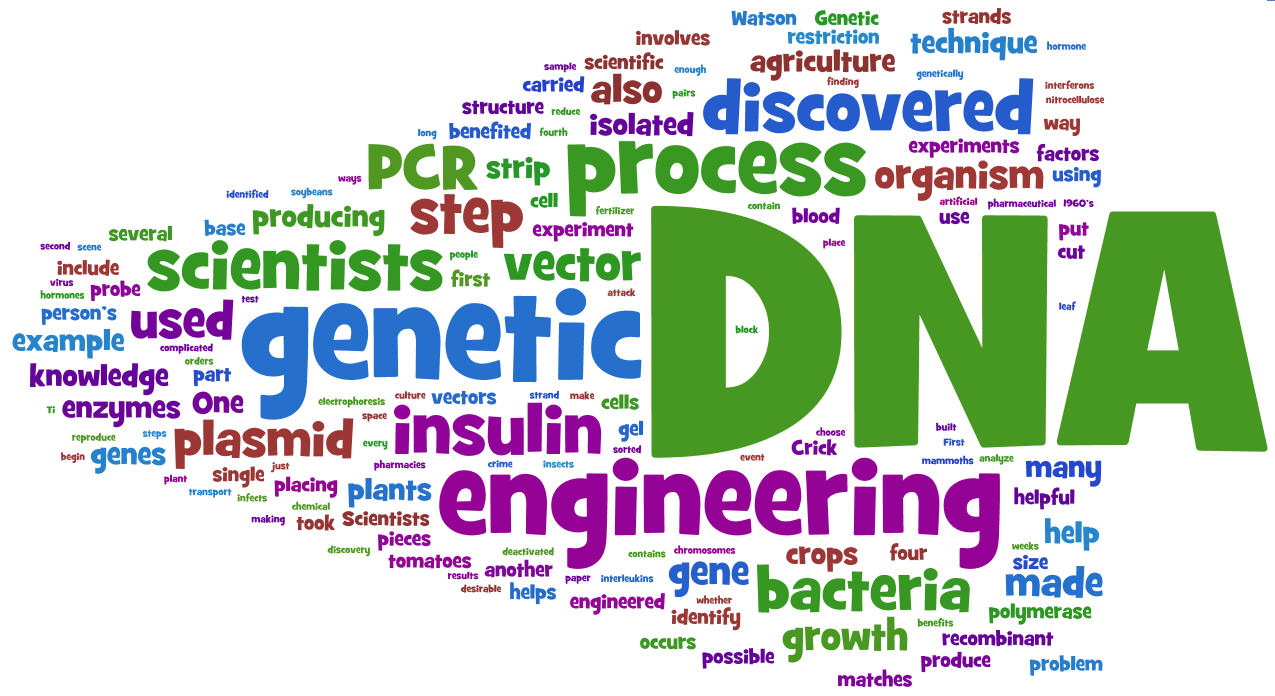 Genlerin doğrudan çalışılabilmesi için, gen boyutundaki DNA parçalarının çok sayıda kopyasının elde edilmesi gerekmektedir.
Bu yüzden gen klonlanmasına ihtiyaç duyulmaktadır. 
İlk geliştirilen klonlama yöntemi hücre-tabanlı klonlamadır ve hala çok yaygın olarak kullanılır. 
En yaygın kullanılan prokaryotik konak, E.coli
Rekombinant DNA ya da Gen klonlamanın temel işlem sıraları
1-Klonlanacak DNA’nın, doku ya da hücrelerden izole edilmesi
2-Özgül DNA  parçaları ya da genin elde edilmesi.
3-DNA parçalarının vektör adı verilen DNA molekülleriyle birleştirilip Rekombinant DNA molekülü oluşturulması, konak hücreye aktarılması ve konakta o moleküle ait düzinelerce kopya oluşturulması
Neler gerekli ?
Hedef DNA
Restriksiyon endonükleazlar (moleküler makas)
Vektör (e.g. pGEM, pBR322…)
Ligaz enzimi (moleküler yapıştırıcı)
1. Adım:Klonlanacak DNA’nın hücrelerden izole edilmesi
Bazı kimyasal maddeler ve enzimler ile canlı   hücrelere ait hücre zarı veya canlı hücre duvarının yıkılıp DNA nın ortaya çıkarılmasına DNA izolasyonu denir
DNA izolasyonu
BİRBİRİNİ İZLEYEN ÜÇ TEMEL AŞAMA
1- Hücrenin parçalanması ile DNA’nın açığa çıkması,
2-Denatürasyon veya proteoliz ile DNA-protein kompleksinin ayrılması ve DNA’nın çözünür duruma getirilmesi,
3-DNA’nın basit enzimatik ve/veya kimyasal yöntemlerle proteinler, RNA ve diğer makromoleküllerden ayrılması,
Gen klonlaması için yapılacak çalışmada,  En az 2 çeşit DNA  hazırlanmalıdır.

1. TOTAL HÜCRE DNA’SI:  klonlanacak olan genleri elde etmek için kaynak materyal olarak gerekecektir. Bakteri kültürü, bitki, hayvan hücresi veya çalışılacak herhangi bir organizmaya ait olabilir.
2. Vektör DNA’SI: bir bakteri kültüründen plazmid ya da bakteriyofaj DNA’sının hazırlanması, bir safhada plazmid DNA’sının da hücrede bulunan kromozomal DNA dan ayrılması zorunluğu olduğu için total hücre DNA’sının saflaştırılmasındaki gibi aynı temel basamakları izler.
Hücre DNA’sının Hazırlanması
Bir bakteri kültüründen total DNA hazırlama basamakları:
1. Bakteri kültürü büyütülür ve sonra harmanlanır.
2. Hücrelerin içeriklerini bırakması/salıvermesi için parçalanır (Liziz).
3.Bu hücre özütü DNA dışındaki tüm bileşenlerden uzaklaştırılır.
4. Elde edilen DNA çözeltisi yoğunlaştırılır.
Liziz
Kimyasal liziz hücre duvarını yıkan/parçalayan bir ajandır.
Elde edilen hücre özütü DNA’ya ilaveten, protein ve RNA içermektedir.
Hücre özütünü proteinlerden arındırmak için  fenol: kloroform kullanılır. Bu organik çözücüler Proteinleri çöktürür.
RNA molekülleri özellikle mRNA’lar fenol ile uzaklaştırılır fakat çoğu süpernatant  fazda DNA ile birlikte kalacaktır. 
RNA yı uzaklaştırmanın en  etkili yolu bu moleküllleri ribonükleotit alt ünitelerine hızlı şekilde yıkan Ribonükleaz enzimlerini kullanmaktır.
DNA eldesinden sonra en son aşama, etanol ile çöktürmedir.
Tuzun varlığında (sodyım iyonları) -20 C ya da daha düşük sıcaklıklarda mutlak etanol, nükleik asitleri etkili şekilde çöktürür.
DNA YOĞUNLUĞUNUN ÖLÇÜLMESİ
DNA gen klonlama yapmak için çözeltide tam olarak ne kadar DNA nın bulunduğunu bilmek çok önemlidir. 
DNA yoğunlukları UV (ultraviyole) absorbans spektrofotometresi ile ölçülebilir.

DNA çözeltisi tarafından absorbe edilen UV ışınlarının miktarı örnekteki DNA miktarıyla doğrudan orantılıdır.
Genellikle absorbans, 1.0 absorbanslık (A260) dalga boyu her ml’deki  50 μg çift iplikli DNA’ya karşılık gelen 260nm’de okunur.

Saf bir DNA örneğinin 260nm ve 280 nm (A260/A280) deki absorbanslarının oranı 1.8’dir. 

1.8 den düşük oranlar, hazırlanan DNA’nın fenol ya da proteinle bulaşık olduğunu gösteriri.
PLAZMİD DNA’SININ HAZIRLANMASI
Total hücre DNA’sının hazırlanmasında olduğu gibidir…
En önemli fark: 
Plazmid hazırlanmasında , plazmid DNA’yı yine hücrelerde bulunan çok miktarda bakteri kromozom DNA’sından ayırmak gerekir.
Plazmid DNA sı klonlama aracı olarak kullanılacaksa, çok küçük miktarda bakteri DNA’sı kontaminasyonu istenmeyen sonuçlara yol açacaktır.
1-Klonlanacak DNA’nın, doku ya da hücrelerden izole edilmesi
2-Özgül DNA  parçaları ya da genin elde edilmesi.
3-DNA parçalarının vektör adı verilen DNA molekülleriyle birleştirilip Rekombinant DNA molekülü oluşturulması, konak hücreye aktarılması ve konakta o moleküle ait düzinelerce kopya oluşturulması
2. Adım: Özgül DNA  parçaları ya da genin elde edilmesi
Bu amaçla DNA’nın enzimatik yolla muamele edilmesi gereklidir. Bu iki şekilde olur:
1- Restriksiyon enzimleriyle kesim
2-PCR yoluyla çoğaltma
DNA’nın gen mühendisliğinde kullanılabilmesi için bazı enzimlere gereksinim vardır…
katalizledikleri reaksiyonların tipine göre 4 ana sınıfa ayrılabilirler:
1) Nükleazlar
2) Ligazlar
3) Polimerazlar
4) Modifiye edici enzimler
Nükleazlar
bir DNA zincirinde bir nükleotidin sonraki ile bağlantısını, fosfodiester bağlarını kırarak ayırır. 
Endonükleazlar: DNA molekülünde içteki fosfodiester bağlarını kırar.
Ekzonükleazlar: DNA molekülünün bir ucundan bir kerede bir nükleotidi uzaklaştırır.
Her restriksiyon endonükleaz enziminin özgün kesim noktası vardır ve bu bölgelerden ya da bu bölgelere yakın dizilerden DNA’yı keserler.
HpA I         5'   G-T-T * A-A-C   3'
                    3'   C-A-A  * T-T-G   5'

Eco RI        5'   G *A-A-T-T-C   3'
                    3'   C-T-T-A-A * G   5'
Restriksiyon enzimleri
RE’ler kesim sonucunda DNA’da oluşturdukları uçların motiflerine göre kabaca iki alt gruba ayrılabilirler: 
• BamHI, EcoRI ve HindIII gibi enzimler DNA’nın 5’ ucunda yapışkan uç (sticky end) oluşturacak şekilde kesim yapar ve bunların üç boyutlu yapıları birbirlerine çok benzerdir. 

klonlama çalışmalarında tercih edilmektedirler.

AluI ve HaeIII gibi enzimler ise;DNA’da küt uç 
oluşturacak şekilde kesim yaparlar. Bu tür uçların ligasyon etkinlikleri düşüktür
Restriksiyon enzimi (DNA makası) olan EcoRI çembersel DNA  molekülünü keserek yapışkan uçlara sahip doğrusal şekle getirir
RE’lar için Reaksiyon şartları-1
pH: Pek çok RE pH 7.2 -8.5 arasında aktiftir.
Mn+2: Ticari olarak mevcut
Tuz konsantrasyonu: RE’lerin pek çoğu 50-150 mM NaCl yada KCl ortamında kesim yapar
Bovine serum albumin (BSA): Enzimin stabilitesini sağlamak amacıyla saklama ve çalışma tamponu içerisinde BSA bulundurulmaktadır. 
Gliserol: RE’ler – 20°C’de saklanırken saklama tamponu içerisine gliserol katılmaktadır. Bu tedbir enzimin donmasını engellemektedir. 
İnkübasyon ısısı: Pek çok RE maksimum aktivitesini 37°C’de göstermektedir. Genel olarak bu enzimlerin inkübasyon ısıları orijin aldıkları bakterinin üreme özelliklerini yansıtmaktadır. 
DNA konsantrasyonu: Substrat olarak kullanılan DNA’nın miktarı RE kesimini etkilemektedir. Az bir hacim içinde çok miktarda DNA bulunması, enzimin difuzyonunu engellemekte ve etkinliğini büyük ölçüde düşürmektedir. Oldukça düşük DNA konsantrasyonları da enzim tarafından kesimin verimini etkilemektedir
Ligazlar
Hücredeki işlevi, çift zincirli DNA molekülünün tek zincirde meydana gelen kırıklarını tamir etmektir.
çift zincirli DNA’nın iki ayrı fragmentini (3’-OH ve 5’-P) fosfodiester bağı ile birbirine bağlayabilir.
Polimerazlar
DNA yada RNA kalıbına komplementer olan yeni bir zinciri sentezleyen enzimler. Dört tip DNA polimeraz genetik mühendisliğinde rutin olarak kullanılır:
1- DNA polimeraz I; Genellikle E. coli’den elde edilir. Çoğunlukla çift zincirli bir DNA molekülünün, kısa tek zincirli bir bölgesine bağlanır ve daha sonra ilerledikçe mevcut zinciri yıkarak bütünüyle yeni bir zincir sentezler. Nükleaz aktivitesi de vardır.
2- Klenow fragmenti; DNA pol I’in polimeraz ve nükleaz aktiviteleri enzimin iki farklı alt birimi tarafından kontrol edilir. Alt birimin uzaklaştırılması polimeraz aktivitesi devam eden ancak DNA’yı yıkamayan modifiye bir enzim bırakır. 
Klenow DNA dizi analizinde kullanılır.
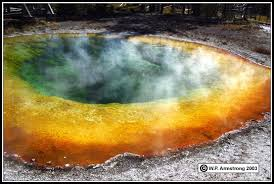 3-Taq DNA polimeraz; Thermus aquaticus bakterisinden elde edilen ve yüksek sıcaklıklarda aktivite gösterebilen polimeraz enzimidir.

4- Revers Transkriptaz; Çeşitli virüslerin çoğalmasında görev alan bir enzimdir. Kalıp olarak DNA yerine RNA kullanır ve RNA kalıbına komplementer olan bir DNA zinciri (cDNA) sentezleme yeteneği klonlama tekniği için temeldir.
DNA Modifiye Edici Enzimler
• Alkalin fosfataz: DNA molekülünün 5’ ucunda bulunan fosfat grubunu uzaklaştırır.

• Polinükleotid kinaz: Alkalin fosfatazın aksine, serbest 5’ uca fosfat grubu bağlar.

• Terminal deoksinükleotidil transferaz: DNA molekülünün 3’ ucuna bir yada daha fazla deoksinükleotidler ekler.
Tekrar geri dönecek olursak…Klonlamanın temel basamakları
1-Klonlanacak DNA’nın, doku ya da hücrelerden izole edilmesi
2-Özgül DNA  parçaları ya da genin elde edilmesi.
3-DNA parçalarının vektör adı verilen DNA molekülleriyle birleştirilip Rekombinant DNA molekülü oluşturulması, konak hücreye aktarılması ve konakta o moleküle ait düzinelerce kopya oluşturulması
3.adım: DNA parçalarının vektör adı verilen DNA molekülleriyle birleştirilip Rekombinant DNA molekülü oluşturulması, konak hücreye aktarılması ve konakta o moleküle ait düzinelerce kopya oluşturulması
Klonlanacak geni içeren DNA parçası rekombinant DNA molekülü oluşturmak için vektör denilen halkasal bir DNA molekülüne aktarılır.
Gen, genom dizisinde yeri tanımlanabilen, transkripsiyonu yapılan, düzenleyici ve/veya fonksiyonel bölgeleri olan bir bölgedir.